«Задачи и перспективы деятельности БПОО, общеобразовательных школ и профессиональных образовательных организаций  Московской области в сфере профориентации, инклюзивного образования и трудоустройства  обучающихся с инвалидностью и лиц с ОВЗ»
Алексеева Л.А.,заместитель директорапо учебно-воспитательной  работе ГБПОУ МО «Балашихинский техникум»
Балашихинский техникум получил    статус базовой профессиональной образовательной организации Московской области, обеспечивающей поддержку региональной системы инклюзивного профессионального образования в Декабре 2016 года
Основная цель деятельности БПОО:
Обеспечение общедоступности 
среднего профессионального образования для инвалидов и лиц с ограниченными возможностями здоровья, способствующего их социализации и социальной адаптации
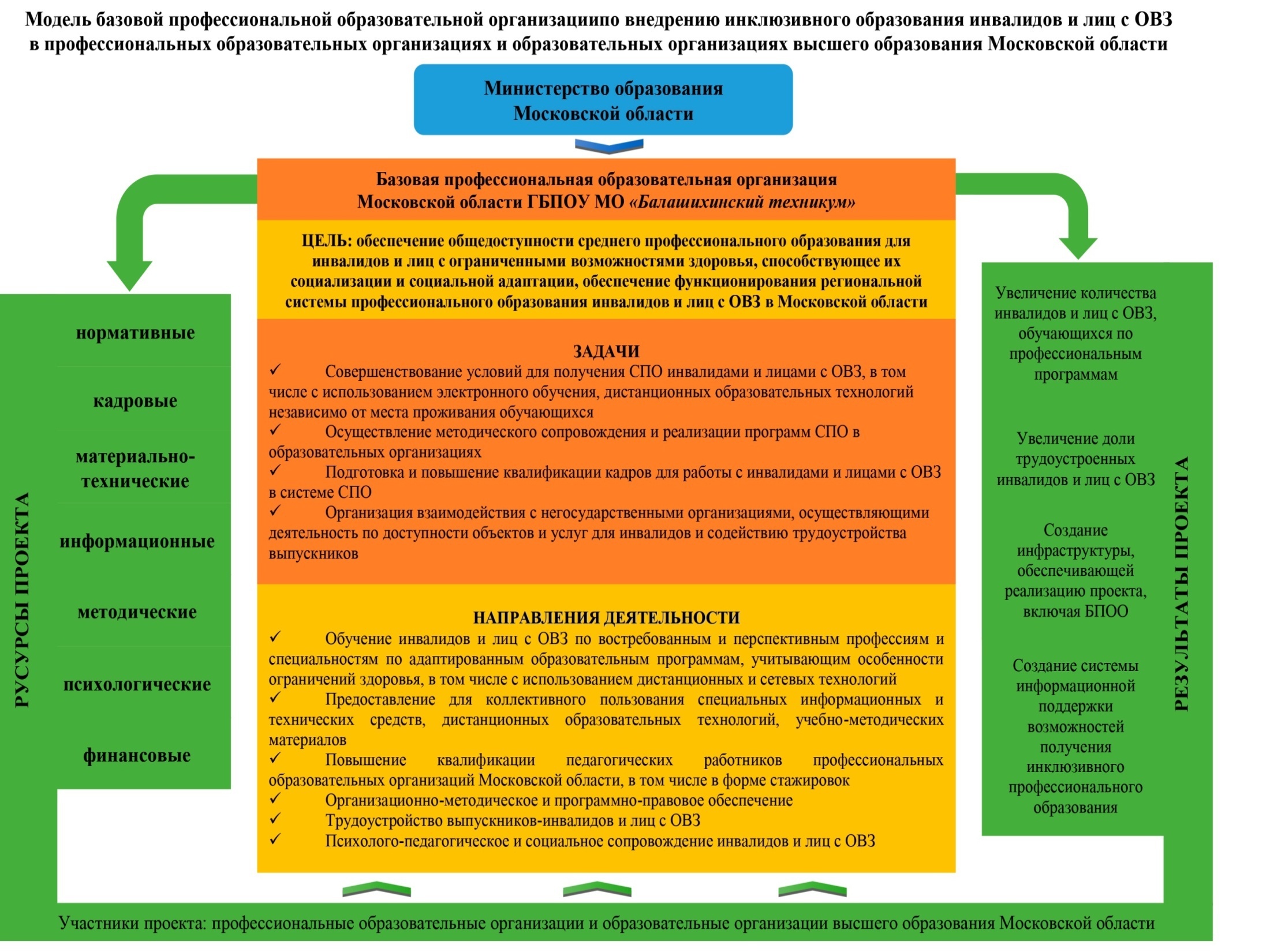 Проект
«Внедрение инклюзивного образования инвалидов и лиц с ОВЗ в профессиональных образовательных организациях и образовательных организациях высшего образования Московской области»
Сроки реализации 2017-2020гг.
Конечные результаты проекта
Увеличение количества инвалидов и лиц с ОВЗ, обучающихся по профессиональным программам.
Увеличение доли трудоустроенных
          инвалидов и лиц с ОВЗ. 
Создание инфраструктуры, обеспечивающей реализацию проекта, включая базовую профессиональную образовательную организацию.
 Создание системы информационной поддержки возможностей получения инклюзивного профессионального образования.
МОДЕЛЬ СЕТЕВОГО ВЗАИМОДЕЙСТВИЯ БАЗОВОЙ ПРОФЕССИОНАЛЬНОЙ ОБРАЗОВАТЕЛЬНОЙ ОРГАНИЗАЦИИВ ОБЛАСТИ ПРОФОРИЕНТАЦИИ, ПРОФЕССИОНАЛЬНОГО СТАНОВЛЕНИЯ И ТРУДОУСТРОЙСТВА ОБУЧАЮЩИХСЯС ИНВАЛИДНОСТЬЮ И ЛОВЗ
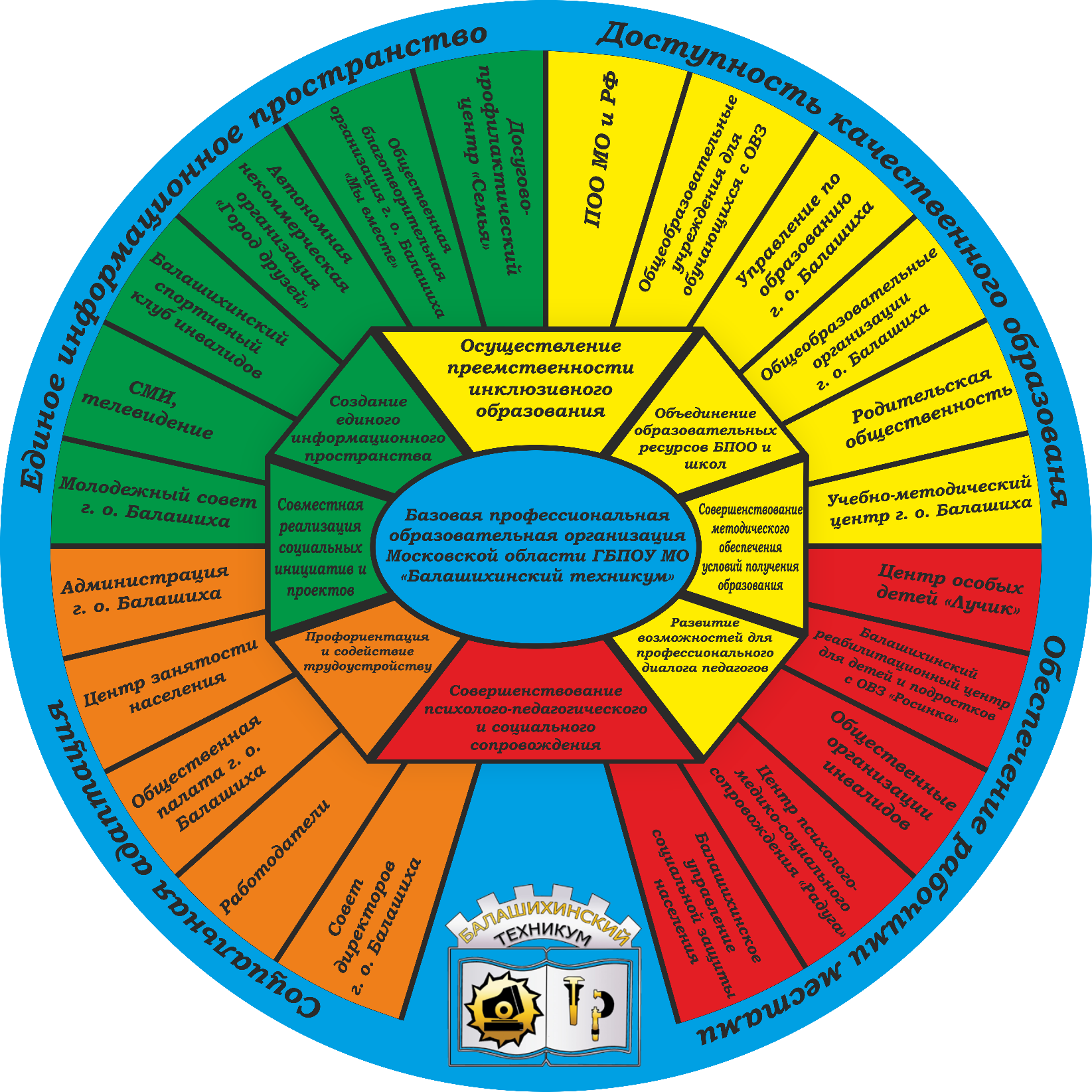 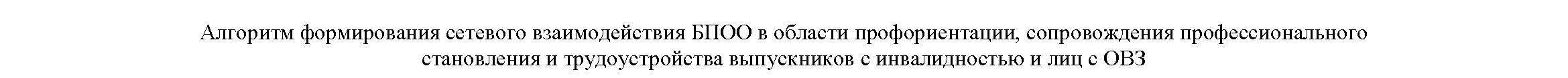 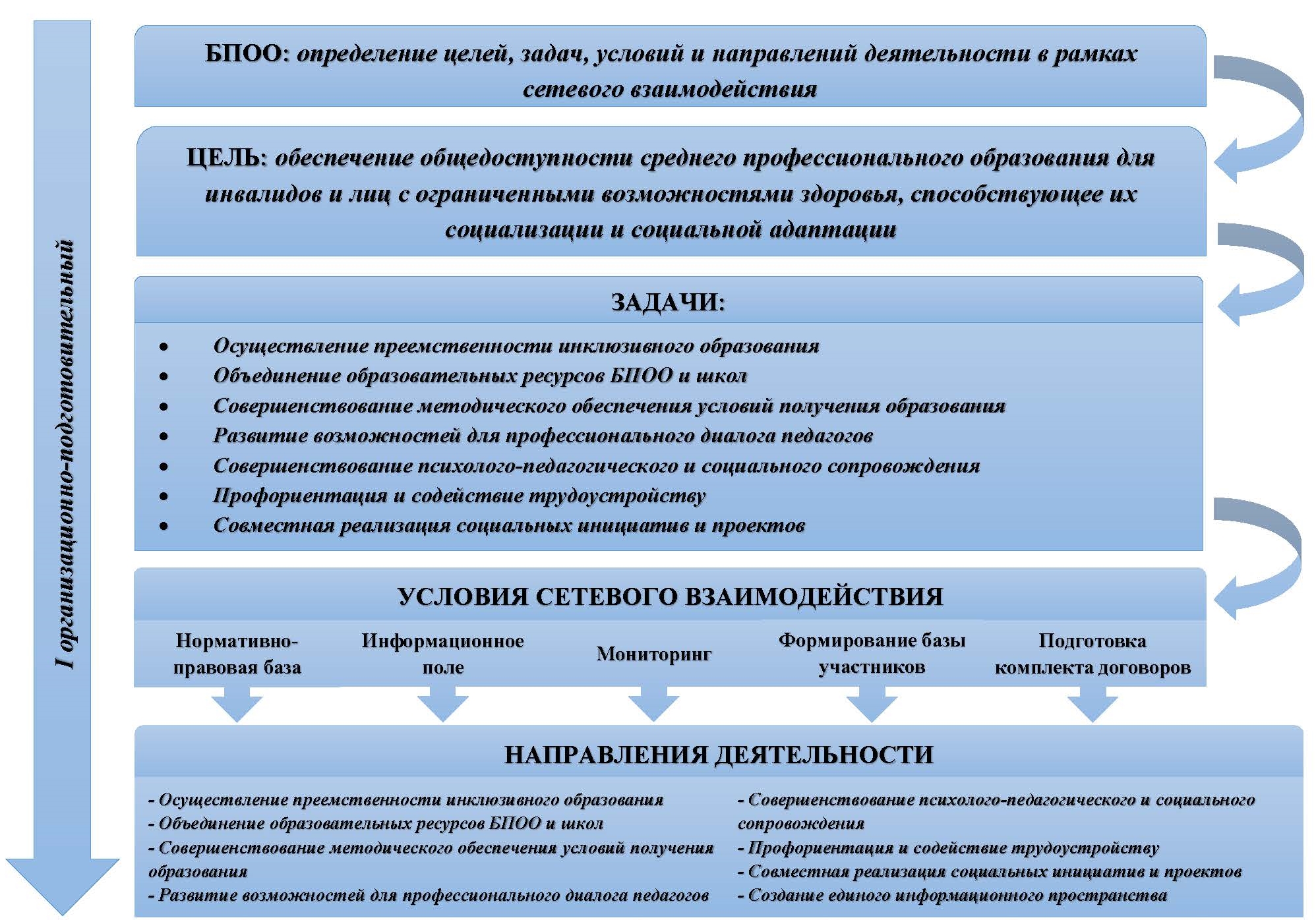 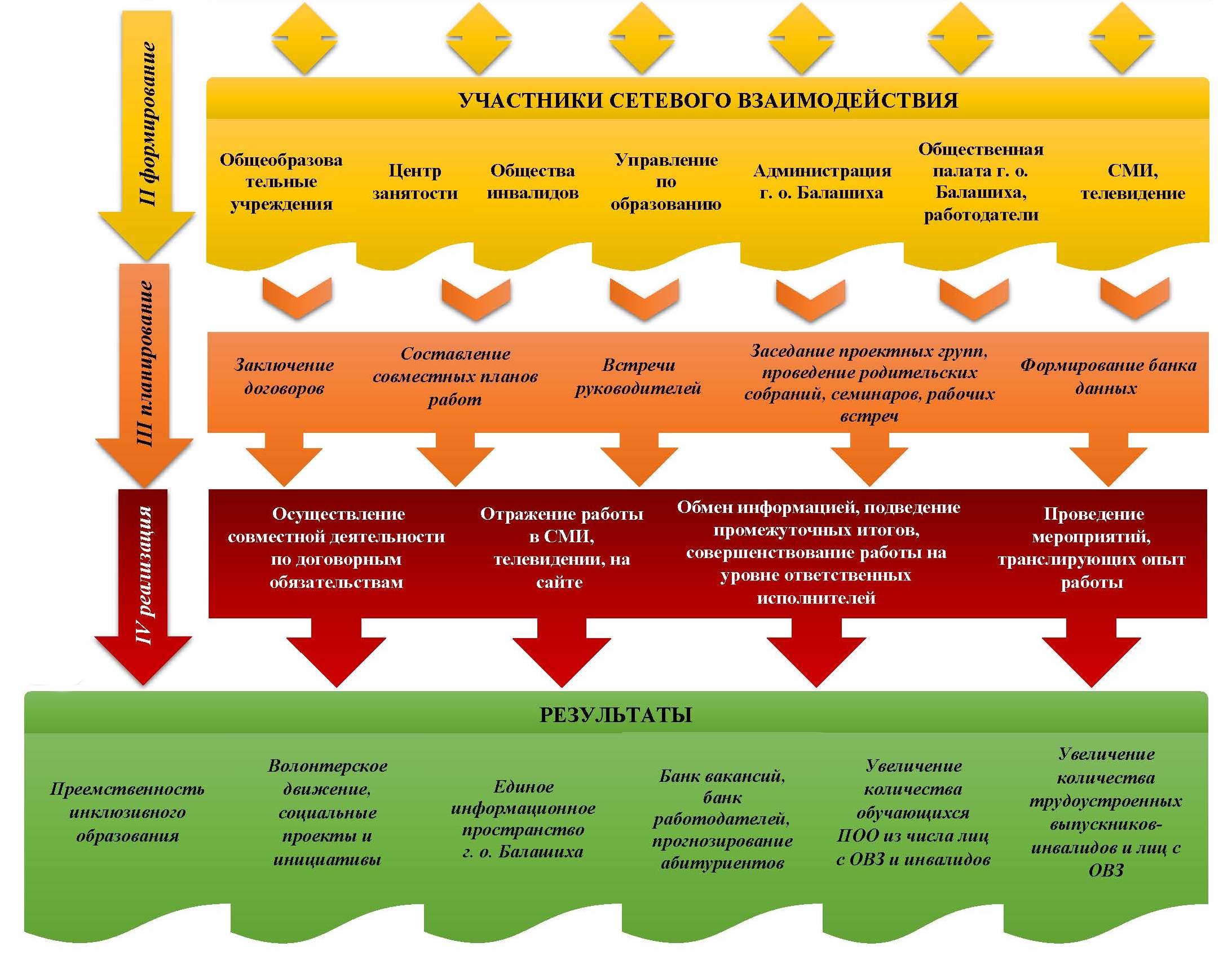 Заключены договора о сотрудничестве и взаимодействии:
со школами для учащихся с ОВЗ  г.о. Балашиха- 2;
 с общеобразовательными школами - 21;
с ПОО Московской области - 24;
с ПОО Российской Федерации - 5;
ПОО Белоруссии - 2;
с общественными организациями - 8.
Прогноз количества выпускников - инвалидов 
и лиц с ОВЗ, обучающихся в общеобразовательных учреждениях                 г.о. Балашиха
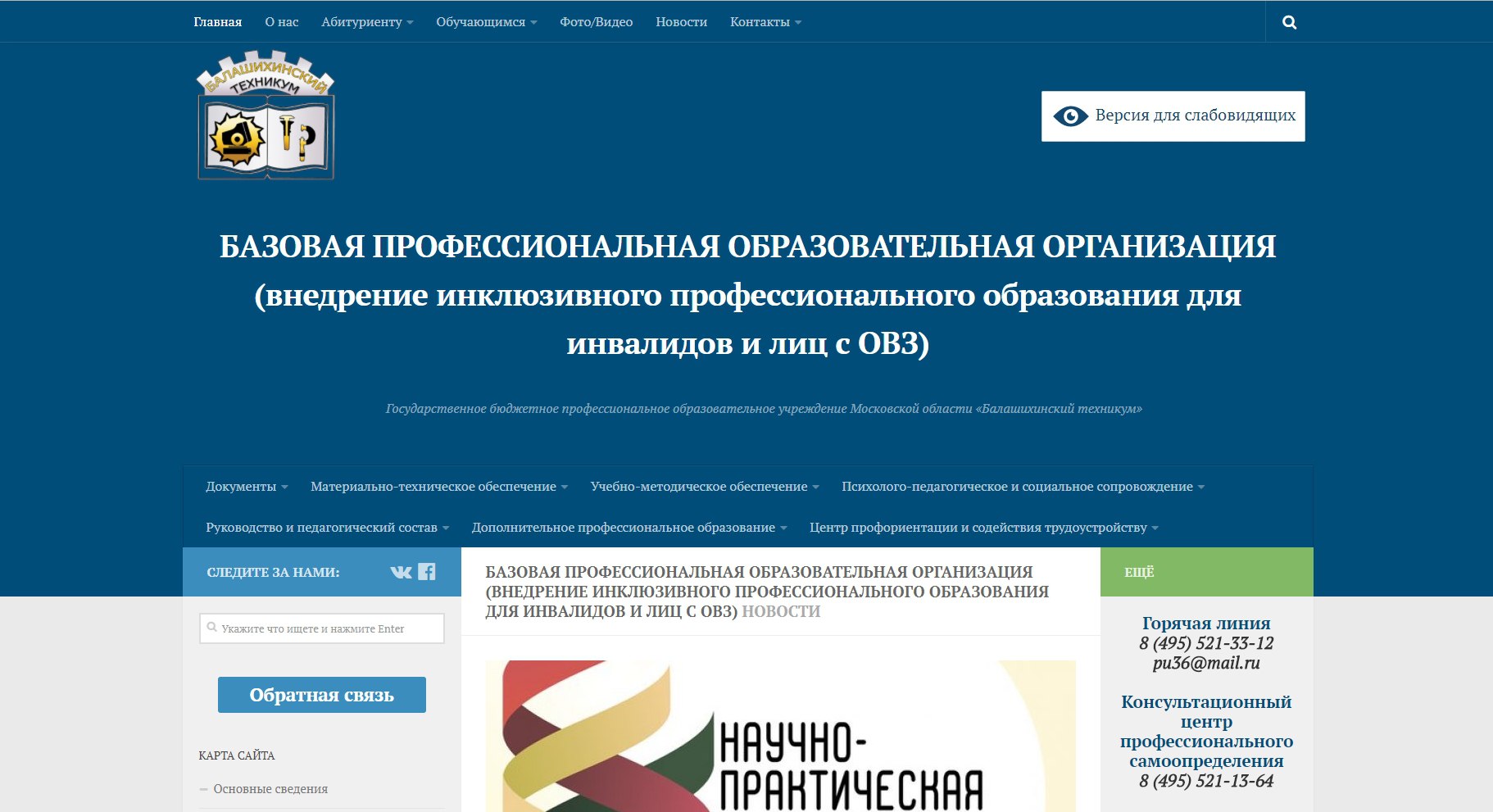 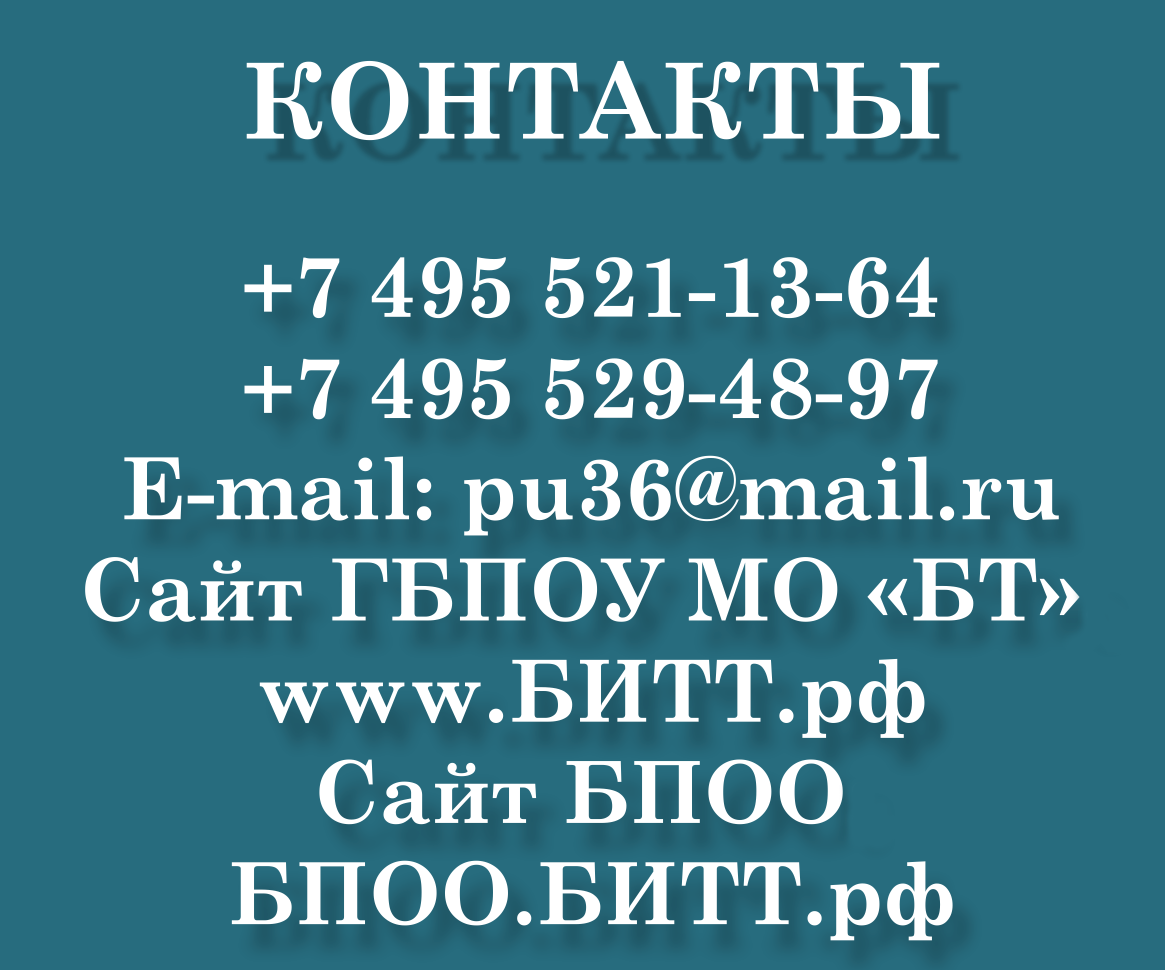 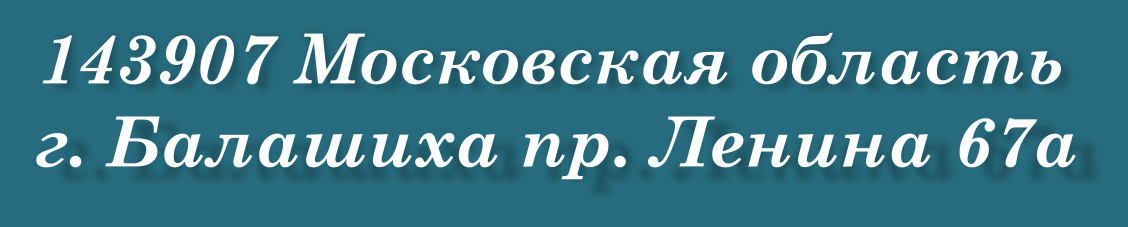